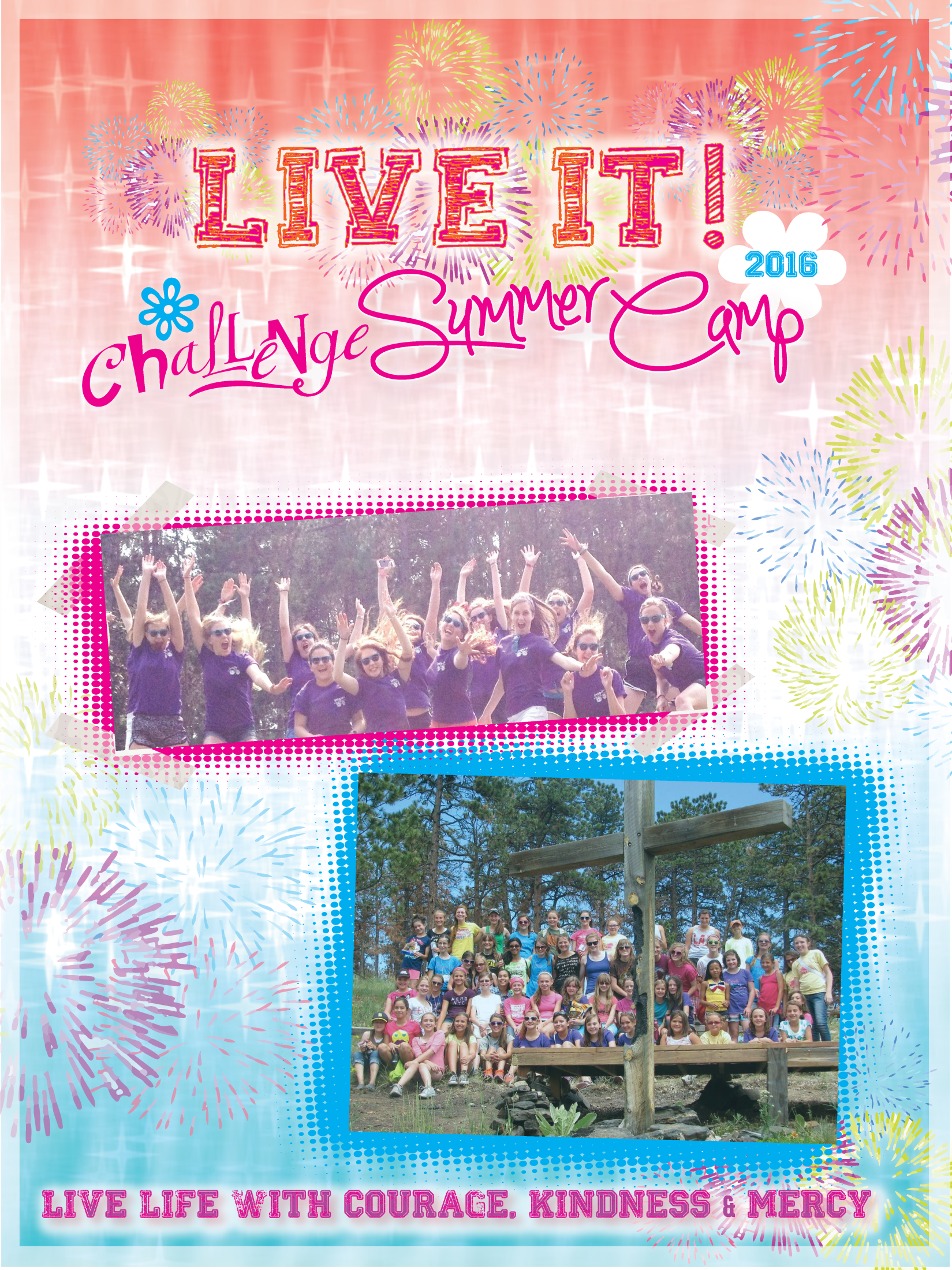 Powered 
By
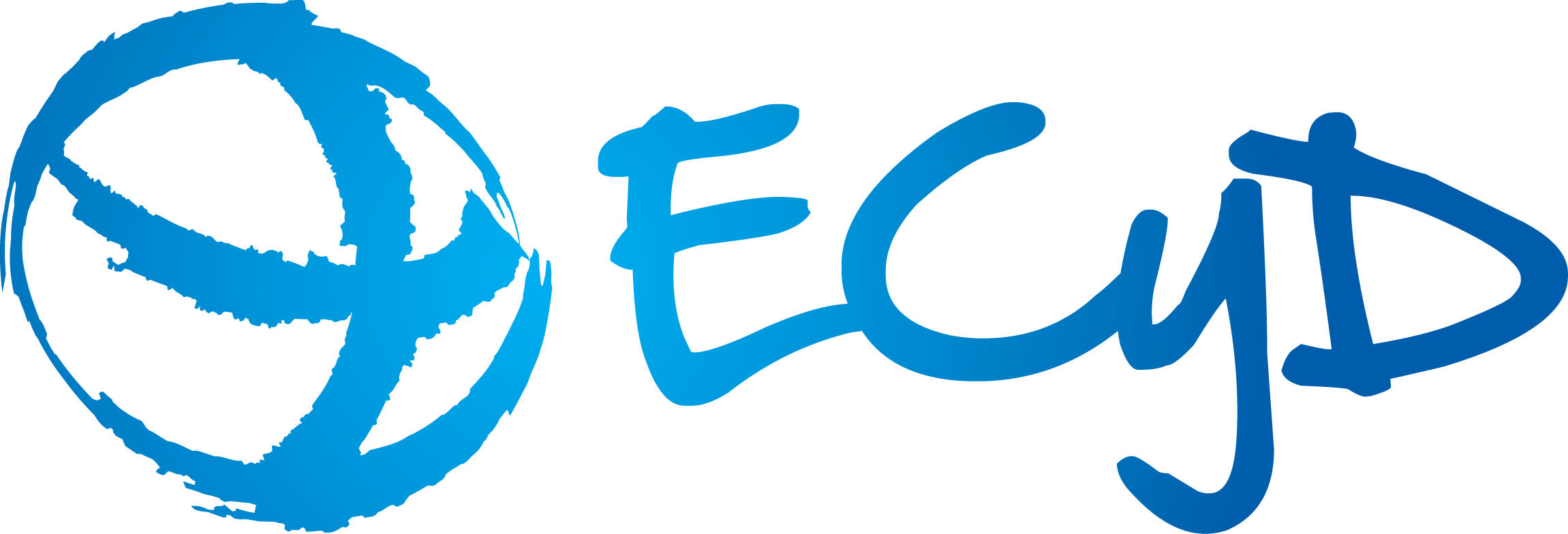 your CITY , STATE
LOCATION OF yOUR CAMP
june 22-
july 01, 2016
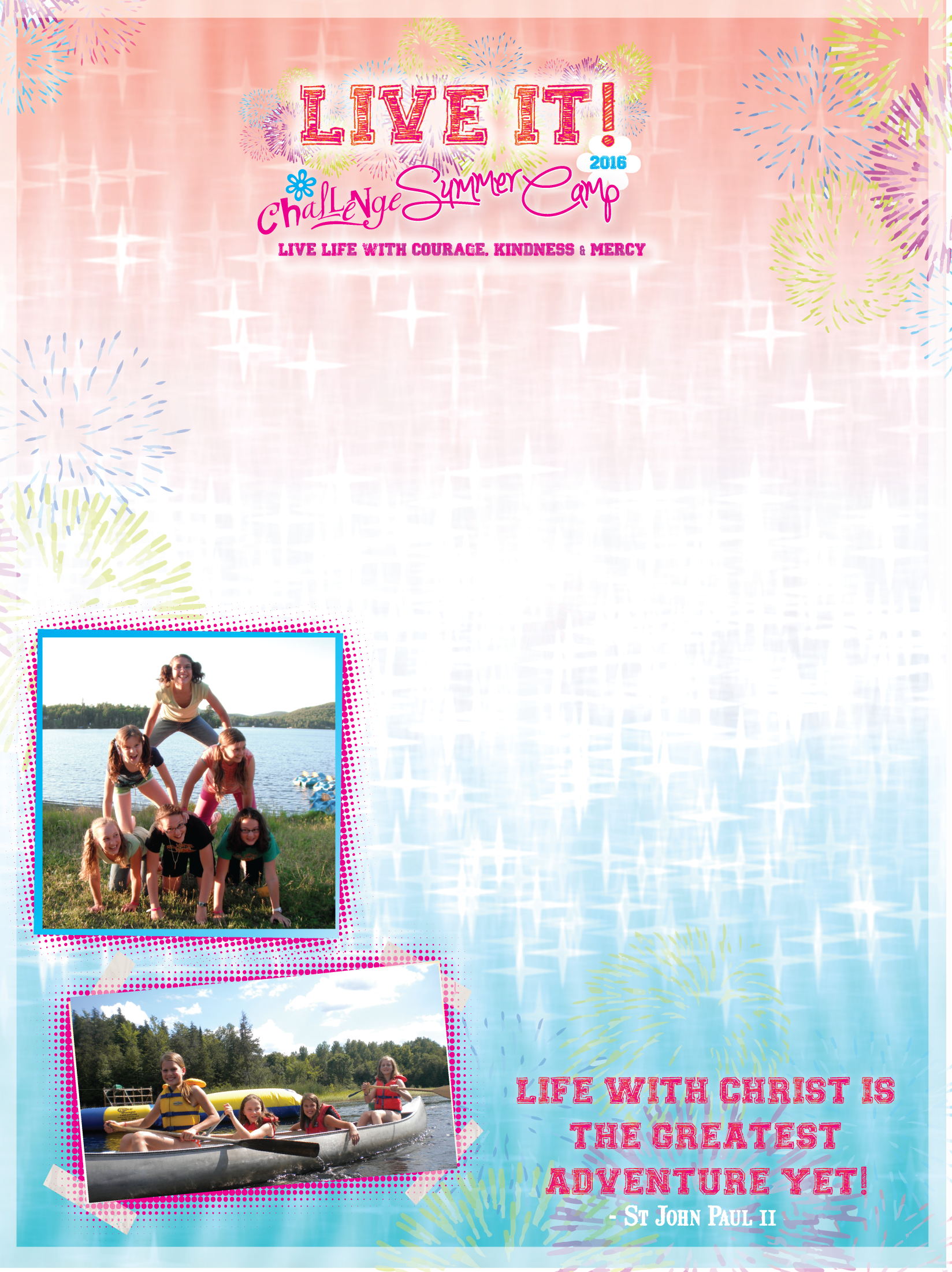 June 22-
July 1, 
2016
Why choose a challenge camp?
Campers  will participate in activities to strengthen their bonds of friendship and make new ones! They will enjoy prayer and spiritual growth through participation in Mass and spiritual mentoring. Confession will be available. Sports, games, workshops, team dynamics, exciting night activities, swimming and fun in the sun, (add in specifics about other highlights  and camp activities you will be offering, mention any outings or sightseeing that will be included as well as extra activities such as boating, tubing, horseback riding, etc  )
This summer’s theme: LIVE IT!
Find out more about Challenge camps across the US & Canada: challengeyouthministry.com/camps
This year’s camp theme is LIVE IT and it will focus on offering the campers an experience that leads them to discover their purpose in life and decide to live each day with courage, kindness and mercy! The activities will center on discovering the virtues we need to live our mission in the world today. We will also put a special emphasis on the virtue of mercy, since we are living the YEAR of MERCY. The campers will get to know many inspirational stories of people who  have truly made an impact in the world and lived their mission!
All About Camp
DATES: Month day-Month day , 2014

AGES: Girls rising to 5th – 12th grade
COST: $375 (includes camp T Shirt, water bottle & notebook as well as 5 days of lodging & meals)

LOCATION: Name of Camp  Location City, State
www.websiteofcamplocation.com
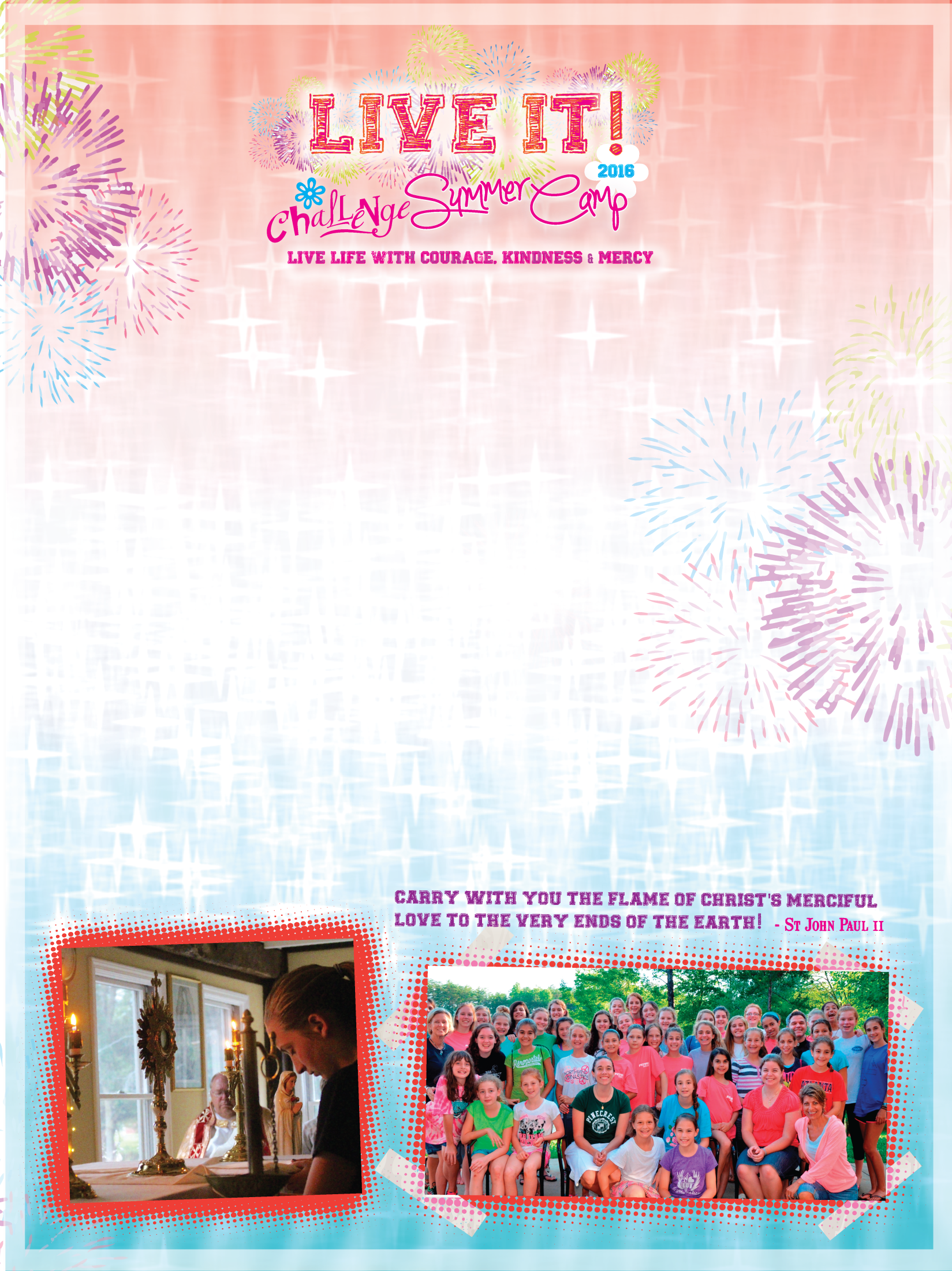 Camp location
City, 
State
Our Camp Staff
Our camp staff is made up of a wonderful team of teen camp counselors and JR counselors (ages 14 & up) as well as adult volunteers. Campers will be led by our camp counselors and supervised by our camp adult volunteers.
About Challenge
Challenge is a network of clubs for girls ages 10-18, to get know more about Christ and their catholic faith, and work to better the world around them.  Challenge is  team based, teen led, service driven, and with a virtue centered curriculum.  Challenge  does this through regular team  activities, service projects , retreats and camps. Challenge can be found in parishes and schools across the US and Canada. Find out more at www.challengeclubs.com Challenge is powered by
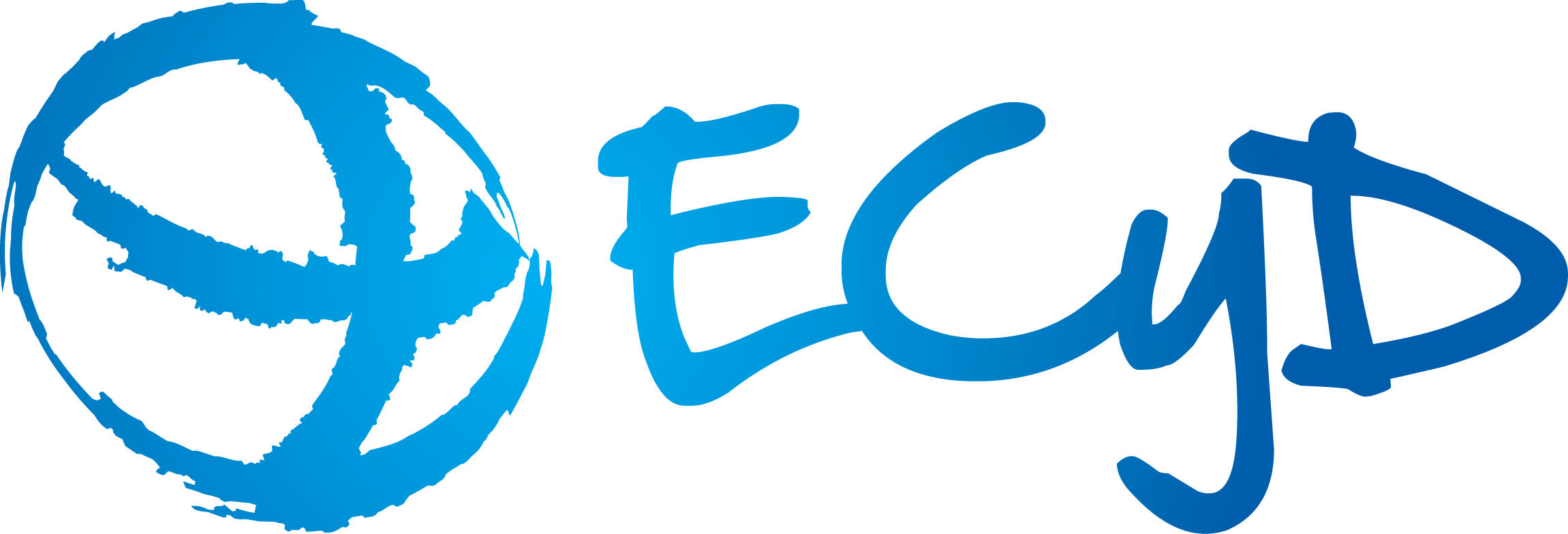 Registration information
Please send this registration form along with the Permission Form and payment of $123 made out to Name to: Mailing Address Mailing Address Registration deadline is Date Day, Year.
Questions? 

Contact Name  Last Name 
123-456-7891     
Email@email.org
www.campweb.com
Regnum Christi Programs  © 2015 Mission Network Activities USA, Inc., All Rights Reserved.
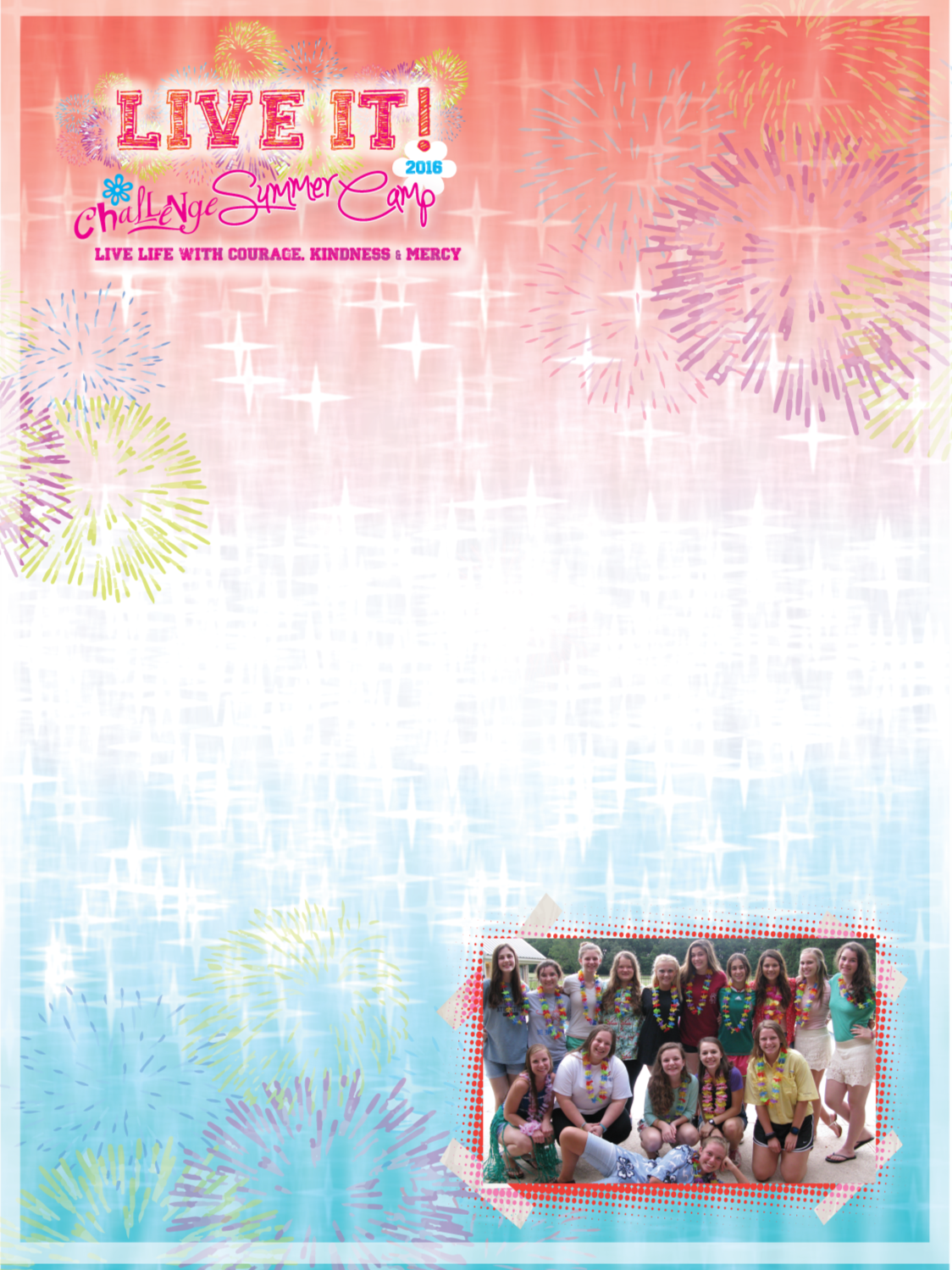 Month day- day, year
Location camp   
city, state
Registration form
Camper’s First & Last Name:………………………………………………………………………………………………………..

Campers Age: …… Date of Birth: …………………. Grade Completed: …….… School:……………………………… 

Parent’s First & Last Names:  ……………………………………………………………………………….…………………..…

Home  Address:………………………………………………………………………………………………..…………………………

Parent’s Phone- Home: …..…..………………………………………Cell:………………………………………………………..

Parent’s Email: ………………………………………………………..…………………………………………………………………

Camper’s Email:……………………………..…………………………………………………………………………………..………
Please send emails to  camper  parent  both. 
T -Shirt Size: YS  YM   YL AS  AM AL   AXL  
 Please order an additional t-shirt for my daughter at $10
 Contact me about volunteer opportunities in preparation or during the camp. 
Please send this registration form along with the Permission Form and payment of $123 made out to Name to: Mailing Address Mailing Address
Camp packing list
___ Shorts enough for each day  
___ Shirts enough for each day  ___ 2 pairs of jeans 
___ 1 raincoat with hat or hood
___ 1-2 sweatshirts, sweaters or jackets
___ Underwear and socks   ___ Flip flops or sandals 
___ Bathing suits (one-piece suits or tankini’s )
___ 2 nice outfits for Mass 
___ Tennis shoes for playing sports
___ Water shoes  ___ Shoes for hiking
___ Soap and shampoo, hairbrush
___ Toothbrush and toothpaste  ___ Pajamas
___ Sunscreen  and Bug repellant  ___ Hat
___ Pillow and sleeping bag ___ Laundry bag
___ 2-3 Towels and washcloths 
___ Bible, rosary,